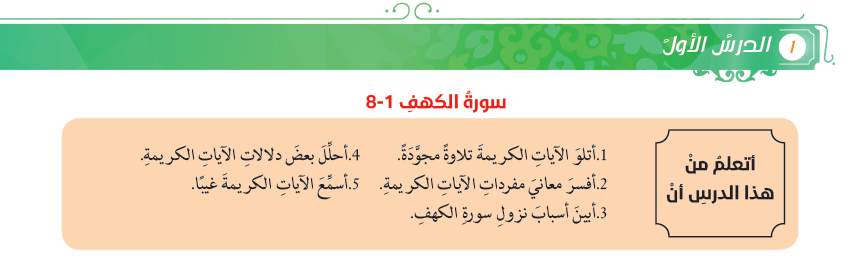 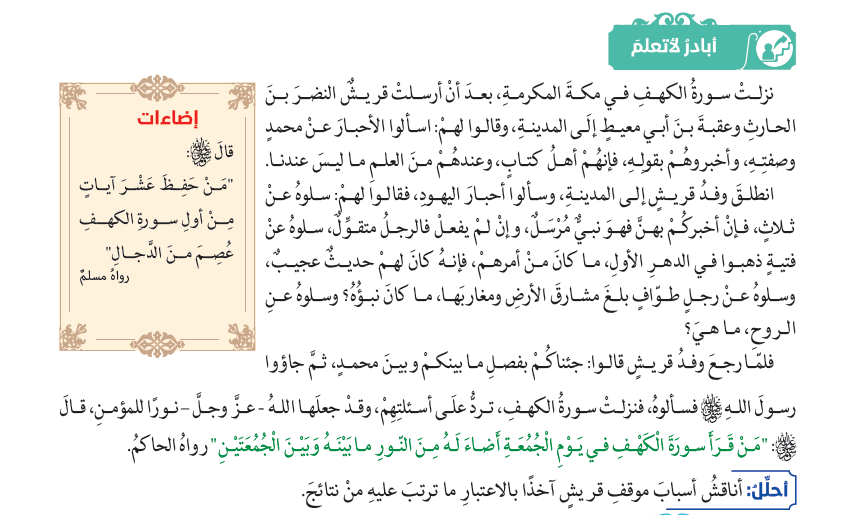 ضعف حجتهم وعنادهم وترتب على ذلك بيان صدق الرسول  وانتصار دعوته.
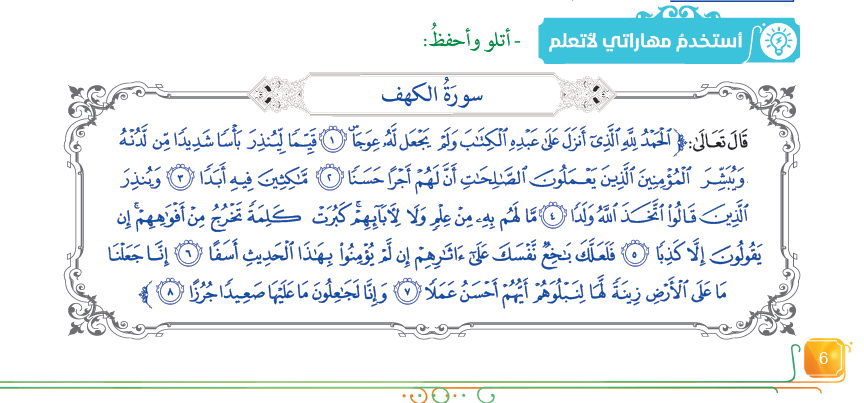 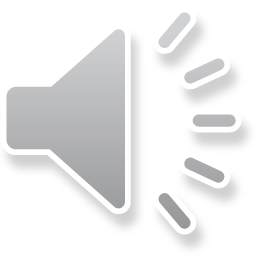 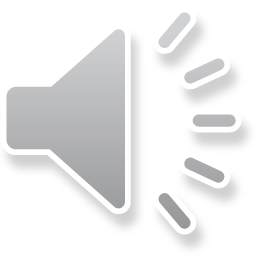 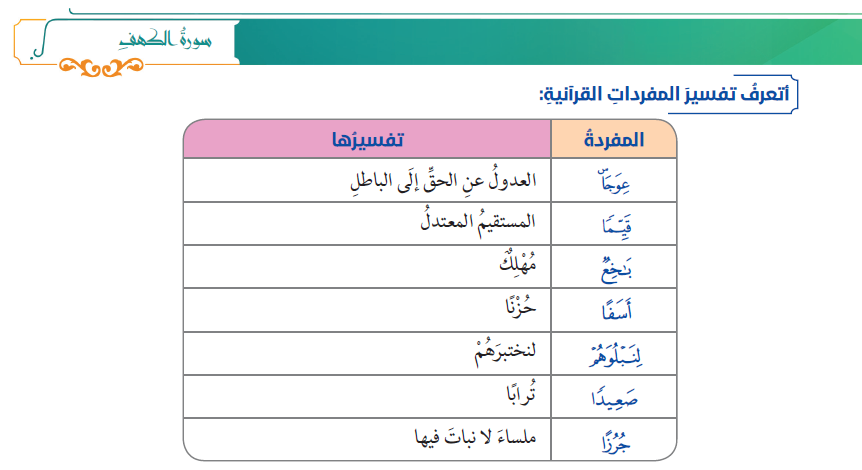 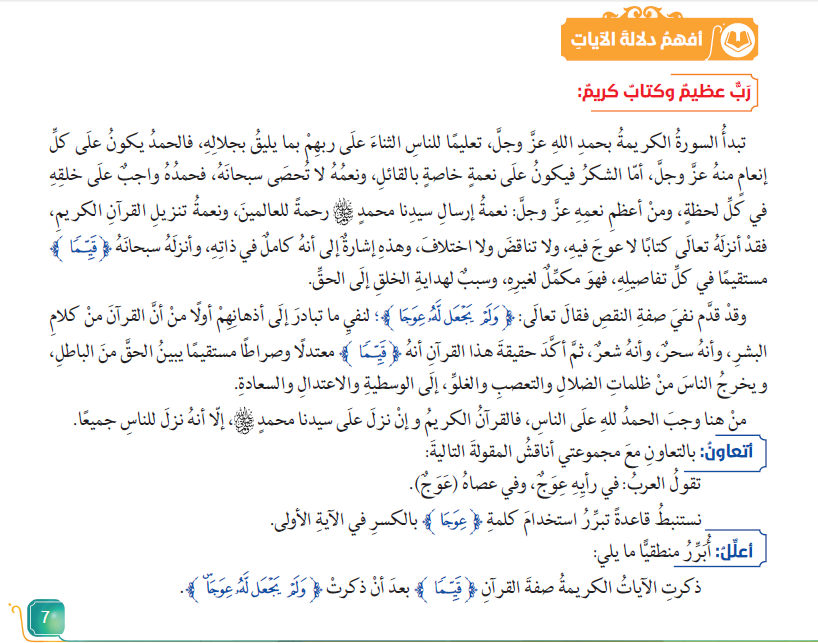 عِوج : للأمور المعنوية،  عوج : للأشياء المادية.
للتأكيد على استقامته .
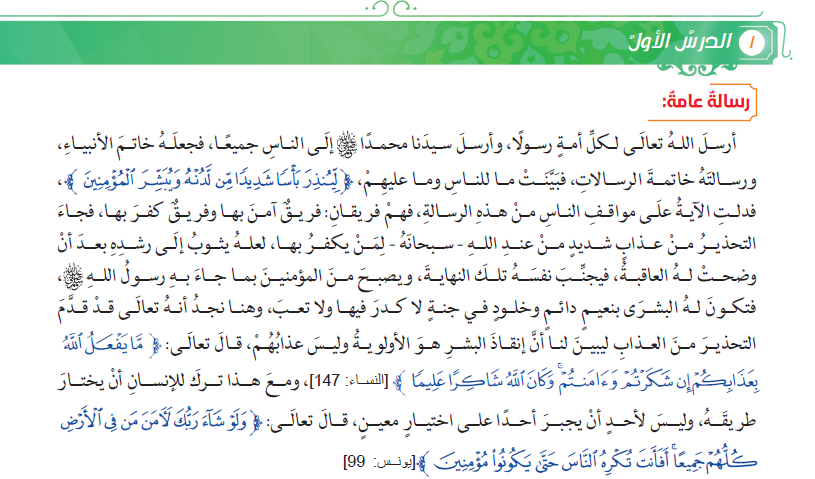 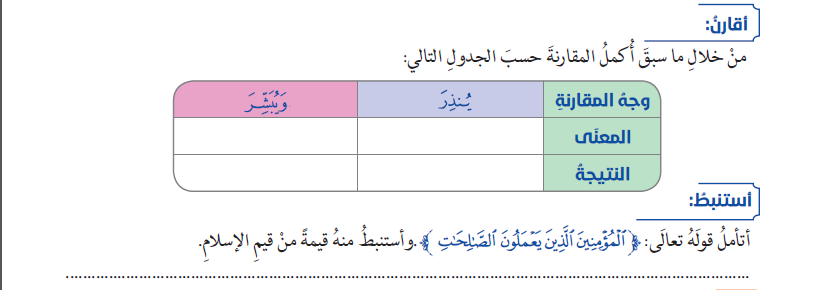 بالخير
بالشر
يشجعه
يحذر منه
الإيمان يقتضي العمل .
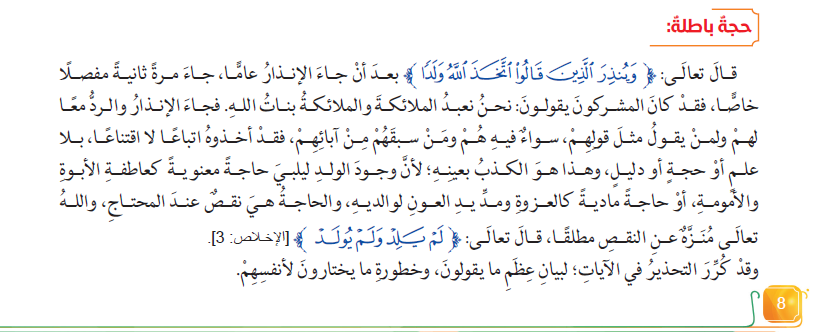 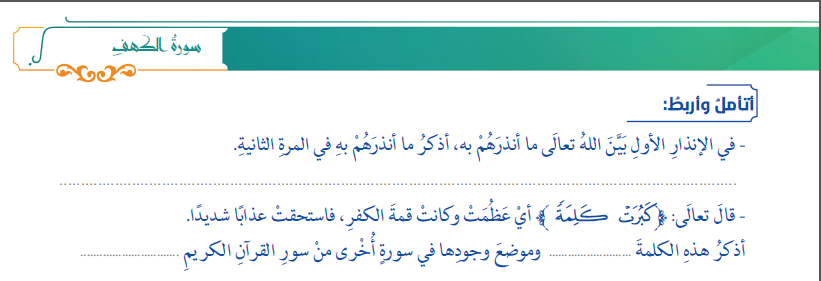 العذاب الشديد في الآخرة.
أن دعوا للرحمن ولدا
قالوا اتخذ الله ولدا
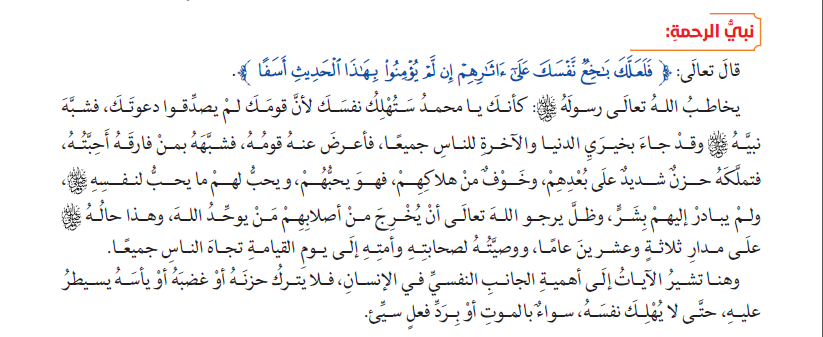 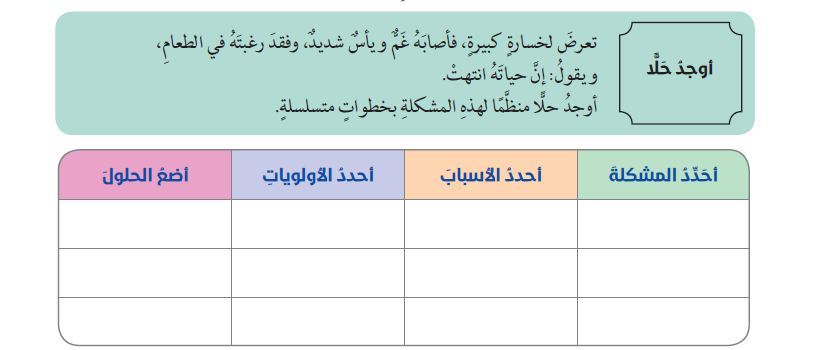 القانون
إهمال
صدمة نفسية
أن يأكل الشخص
تمويل المشروع
سرقة واحتيال
تخفيف الحزن
خسارة
تعويضه
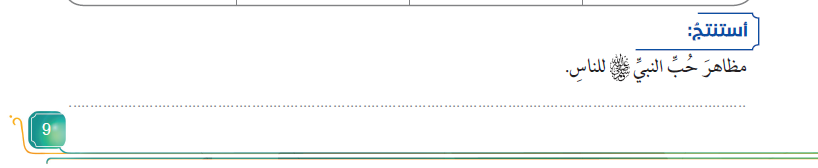 حرصه على إيمانهم ، دعاؤه لهم ، صبره عليهم
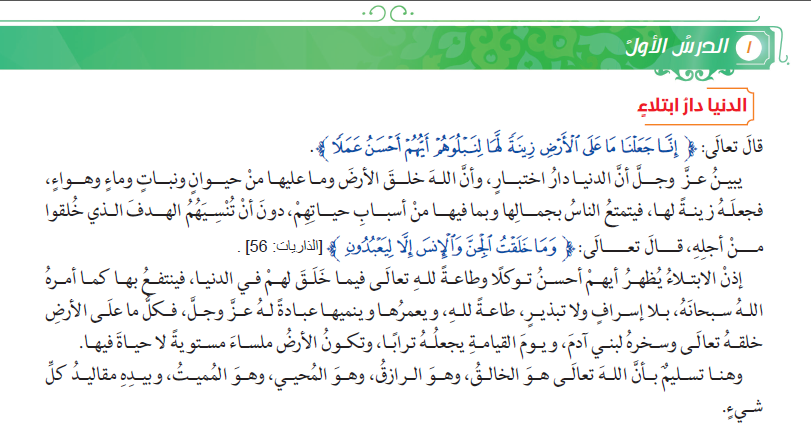 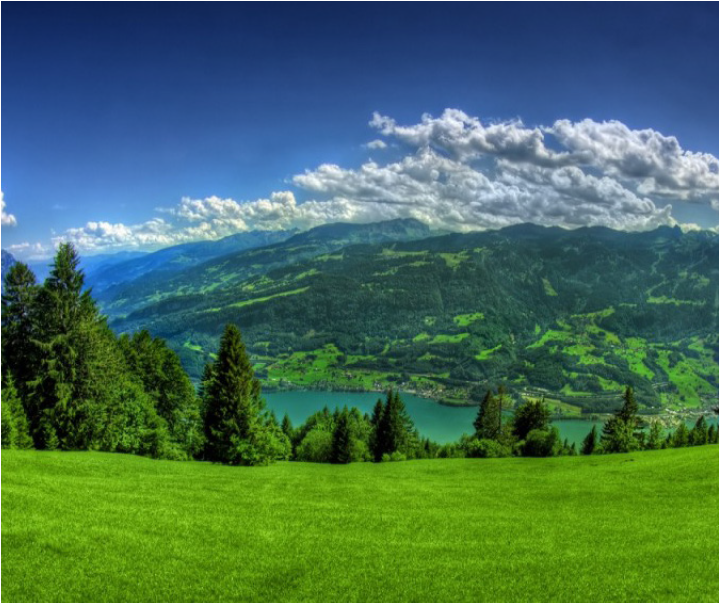 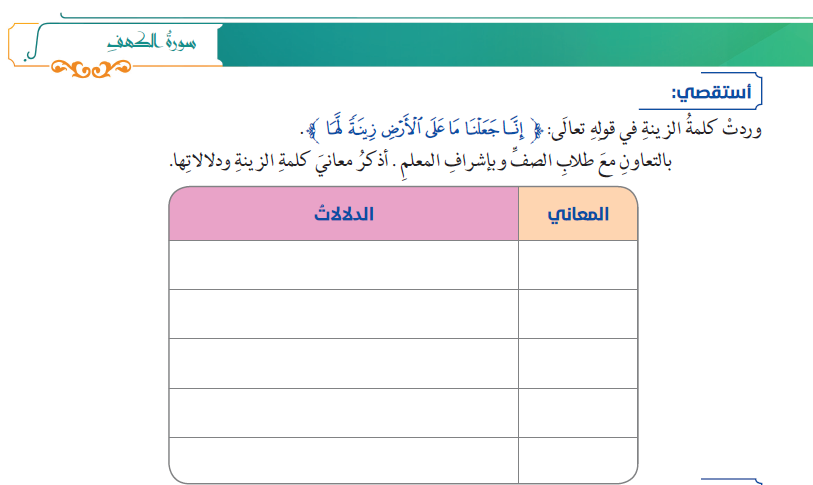 الأموال
كلها زائلة لا تدوم
الأولاد
الحيوانات
البيوت
الحدائق
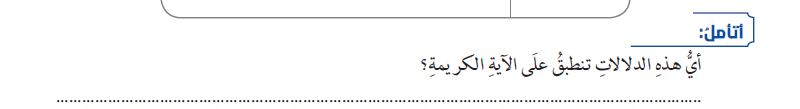 كلها زائلة لا تدوم
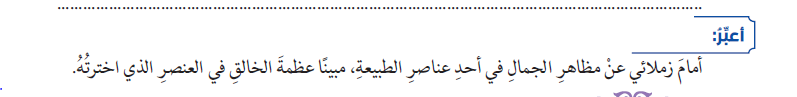 شفــــــــــوي
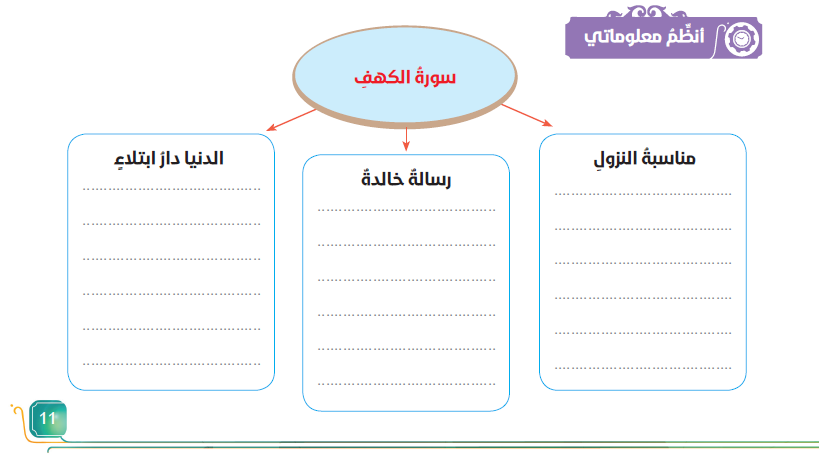 في الدنيا  يبتلى المؤمن ولا بد أن يصبر لينال الأجر
استعانة قريش باليهود  وتوجيه أسئلة لتحدي الرسول 
دعوة الإسلام والقرآن باقيان ليوم القيامة
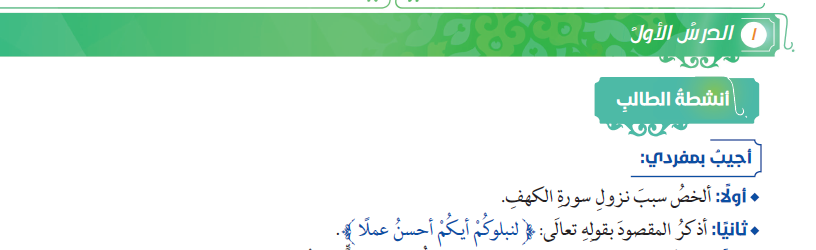 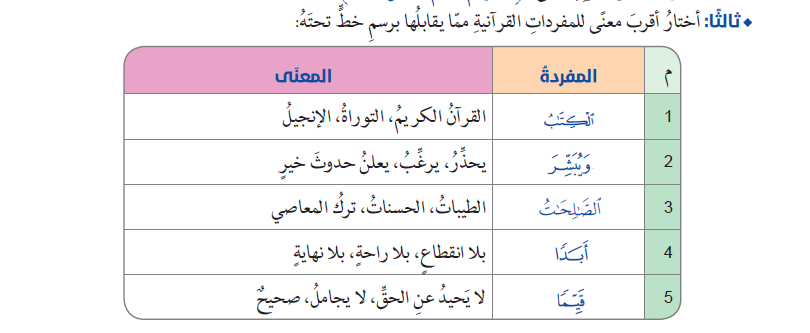 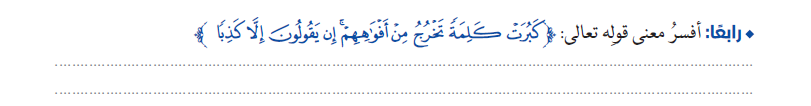 عَظُمت هذه المقالة الشنيعة التي تخرج من أفواههم، ما يقولون إلا قولا كاذبًا .
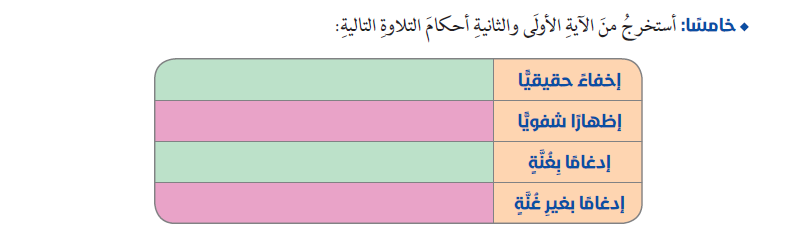 عوجاً قيما ، لينْذر ، بأساً شديدا .
ولمْ يجعل ، لهمْ أجرا.
أبداً وينذر ، إنْ يقولون .
قيماً لينذر ، من لدنه.
نشاط فردي
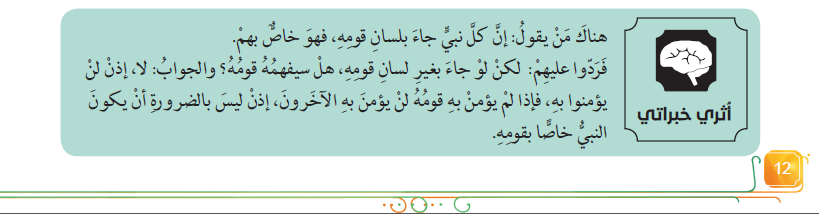 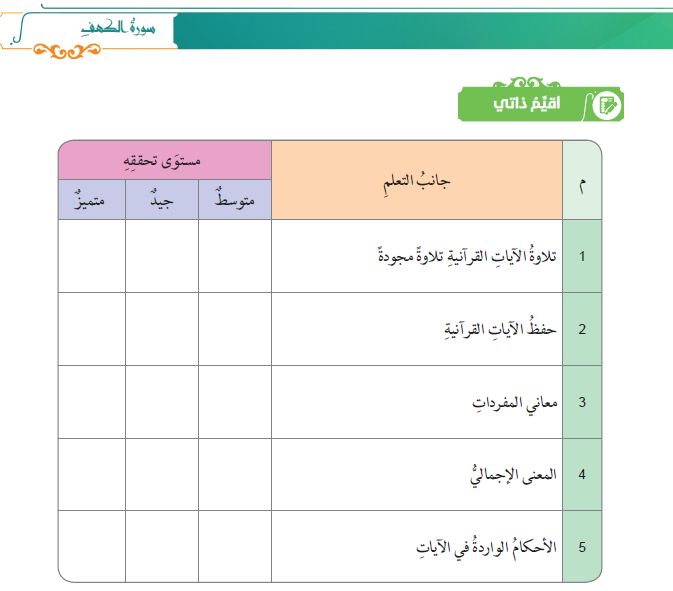 نشاط فردي
نشاط فردي
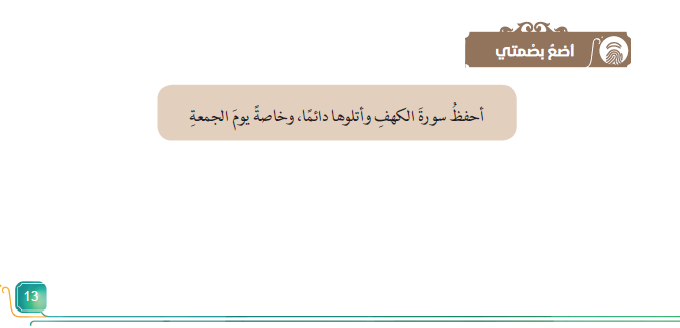